POST
ODERNISM
Caterina Sguassero
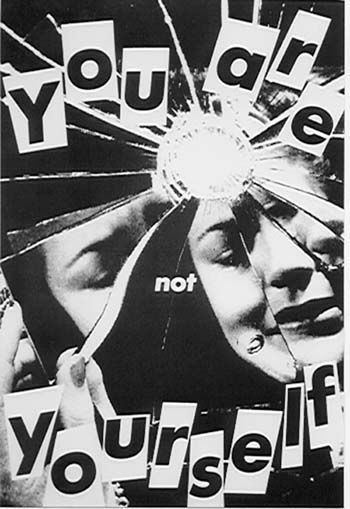 Cultural and historical great events of the modern era:
World War I, World War II.
Changes in industry and tecnology.
International corporations
Interconnectedness across the globe
“Westernization”
Societies changed their values:
Desirability of industrialization
Individual political rights
Democracy
Mass education
Scientific method
Emancipation of women
Impressionism
Expressionism
Surrealism
Nihilism
MODERNISM
Impressionisms:
Role of individual perception, nature of the concious and unconcious mind
MODERNISM
Expressionism:
Tries to express the inner version
Surrealism::
Liberate the subconcious
Absurdism:
To duplicate the absurd condition of contemporary life(dying in wars, holocaust..)
POSTMODERNISM
Revision of Modernism:

It  rejects the Western values and beliefs as only a small part of the human experience
It underlines meanings associated with the interior of objects and events.
Human experience is unstable, internally contraddictory, ambiguous, inconclusive, indeterminate, unfinished.
Postmodern writer creates an open work, in which the reader  must provide his own unguided interpretation.
POSTMODERNISM
It may be considered a reaction against  confidence in reason
Chaos, priviledge variety and diversity.
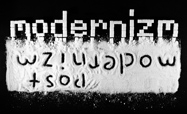 Reason will never lead to truth, ther isn’t an objective truth.
We are living in a society with a vast diversity and plurality of ways of looking at life.
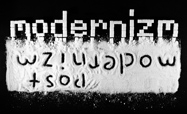 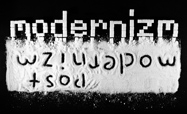 There is not one wiew of reality that makes full sense of the world.
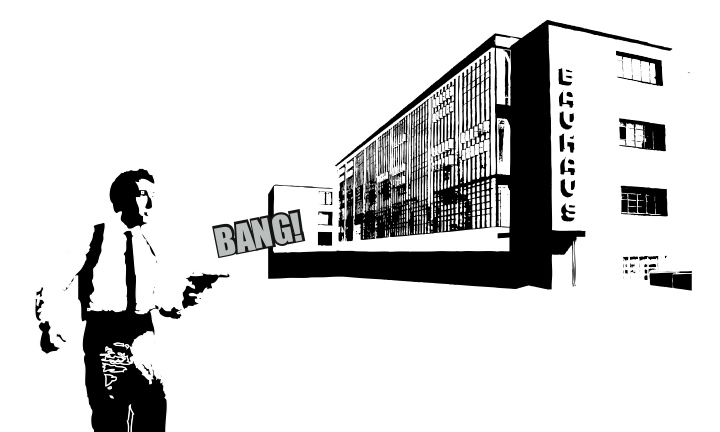